Lesson 4— Colonialism and Genocide
Colonialism and Genocide
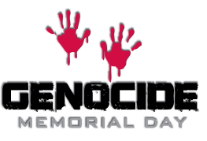 (c) IHRC 
www.genocidememorialday.org.uk 
gmd@ihrc.org
Your Initial Thoughts
What is divide and rule?
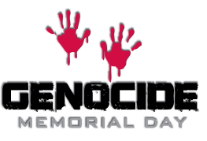 (c) IHRC 
www.genocidememorialday.org.uk 
gmd@ihrc.org
Colonial Divide and Rule
Rwanda
South Asian Sub-continent
Myanmar
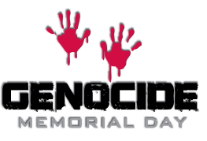 (c) IHRC 
www.genocidememorialday.org.uk 
gmd@ihrc.org
Colonial Divide and Rule
Divisions existed prior to colonial rule in many places
In the case of Rwanda, the Hutu and Tutsi did not always get along
The Hutus were often considered Indigenous to Rwanda, and the Tutsi seen as those who migrated into the region
 The Tutsi often held power over the majority Hutu population
 The colonial government, however, exploited those differences.
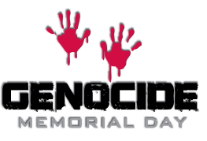 (c) IHRC 
www.genocidememorialday.org.uk 
gmd@ihrc.org
Genocide in Rwanda
What do you know about the genocide in Rwanda?
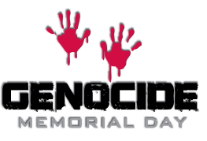 (c) IHRC 
www.genocidememorialday.org.uk 
gmd@ihrc.org
Genocide in Rwanda
The genocide in Rwanda was not a single act of violence, but rather years of tension coming to a head
Violence outside the West is often understood as an act of “barbaric violence” that does not have a history.
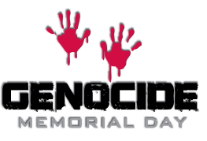 (c) IHRC 
www.genocidememorialday.org.uk 
gmd@ihrc.org
Colonial Rule in Rwanda
The Belgians mainly worked with the Tutsi and even replaced Hutu chiefs with Tutsi chiefs  (By 1959 when the Belgians left, 43/45 chiefs were Tutsi and 549/559 sub-chiefs were Tutsi)
Under colonial rule, Hutus experienced heightened levels of forced unpaid labour
Tutsi chiefs could now take control of Hutu landholdings in some areas 
Tutsi were given priority in colonial education 
In 1945 Belgians forced Tutsi, Hutu, and Twa to carry identity cards to differentiate their ethnicities
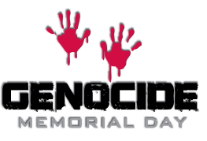 (c) IHRC 
www.genocidememorialday.org.uk 
gmd@ihrc.org
1959-1962 Revolution
Overthrow of the Tutsi monarchy; Hutu elites take power. They are backed by the Catholic Church and Belgian Trusteeship authorities
Many Tutsi went into exile 
Tutsi were given little political voice after this revolution 
1962 Belgium grants Rwanda Independence
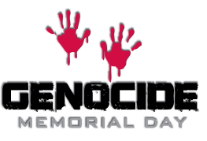 (c) IHRC 
www.genocidememorialday.org.uk 
gmd@ihrc.org
1994 Genocide
The Tutsi in Burandi killed many Hutu in the 1970s in an act of genocide 
Assassination of newly elected Hutu President in Burundi in 1993 caused many Hutu to flee to Rwanda 
1994, Hutu president of Rwanda’s plane was shot down
Tutsi civilians were massacred, and Hutu moderates were also killed 
Political elites encouraged the Hutu population to kill Tutsi civilians
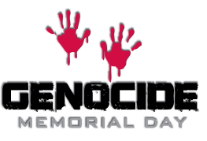 (c) IHRC 
www.genocidememorialday.org.uk 
gmd@ihrc.org
Acts of Genocide
Women, children, and the elderly were massacred, even those that hid in religious buildings 
Homes were looted and many were victims of sexual violence 
Acts of torture 
Regular civilians committed acts of violence against those in their own communities 
Up to 1 million Tutsi and Hutu’s who were seen as pro-Tutsi were killed
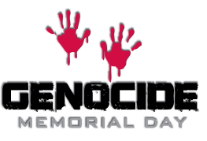 (c) IHRC 
www.genocidememorialday.org.uk 
gmd@ihrc.org
Challenging the Notion of Victims and Perpetrators
Does the case of Rwanda present a history that illustrates that perpetrators of violence can also be victims of violence?
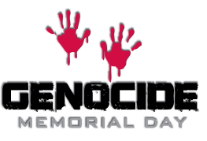 (c) IHRC 
www.genocidememorialday.org.uk 
gmd@ihrc.org
Bibliography
Ed. Charny. Israel W. Encyclopedia of Genocide Vol. 1 A-H. ABC-CLIO Inc., 1999.
Jesse, Erin. Negotiating Genocide in Rwanda: The Politics of History. Palgrave-Macmillan, 2017. 
Mamdani, Mahmood. When Victims Become Killers: Colonialism, Nativism, and the Genocide in Rwanda. Princeton University Press, 2001. 
Prunier, Gerard. The Rwanda Crisis: History of a Genocide. Columbia University Press, 1997.
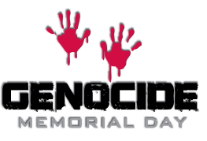 (c) IHRC 
www.genocidememorialday.org.uk 
gmd@ihrc.org